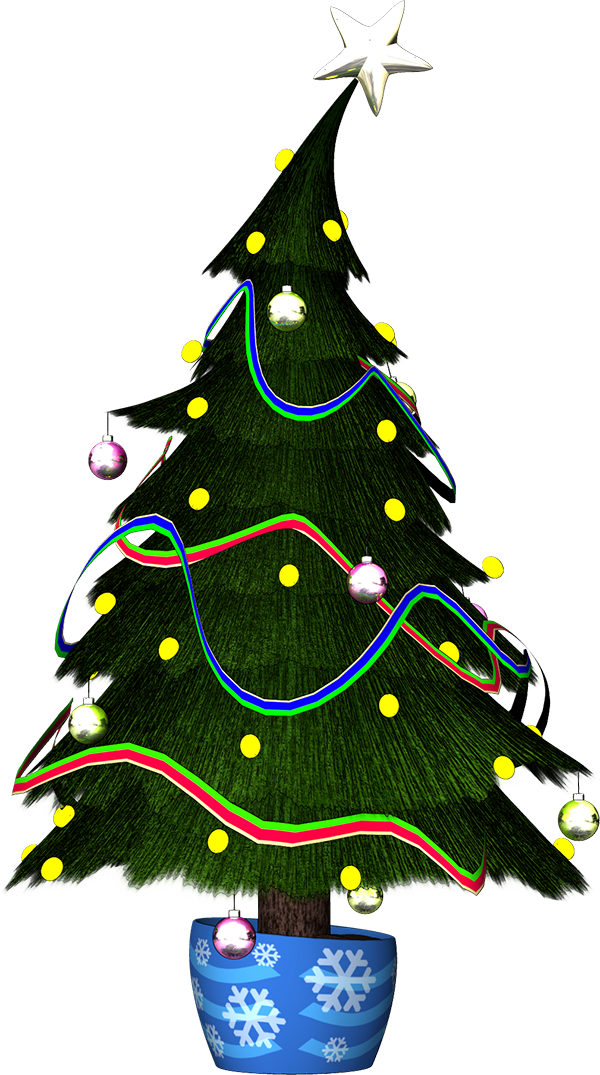 Das Problem mitder Lichterkette
„Billige“ Lichterketten
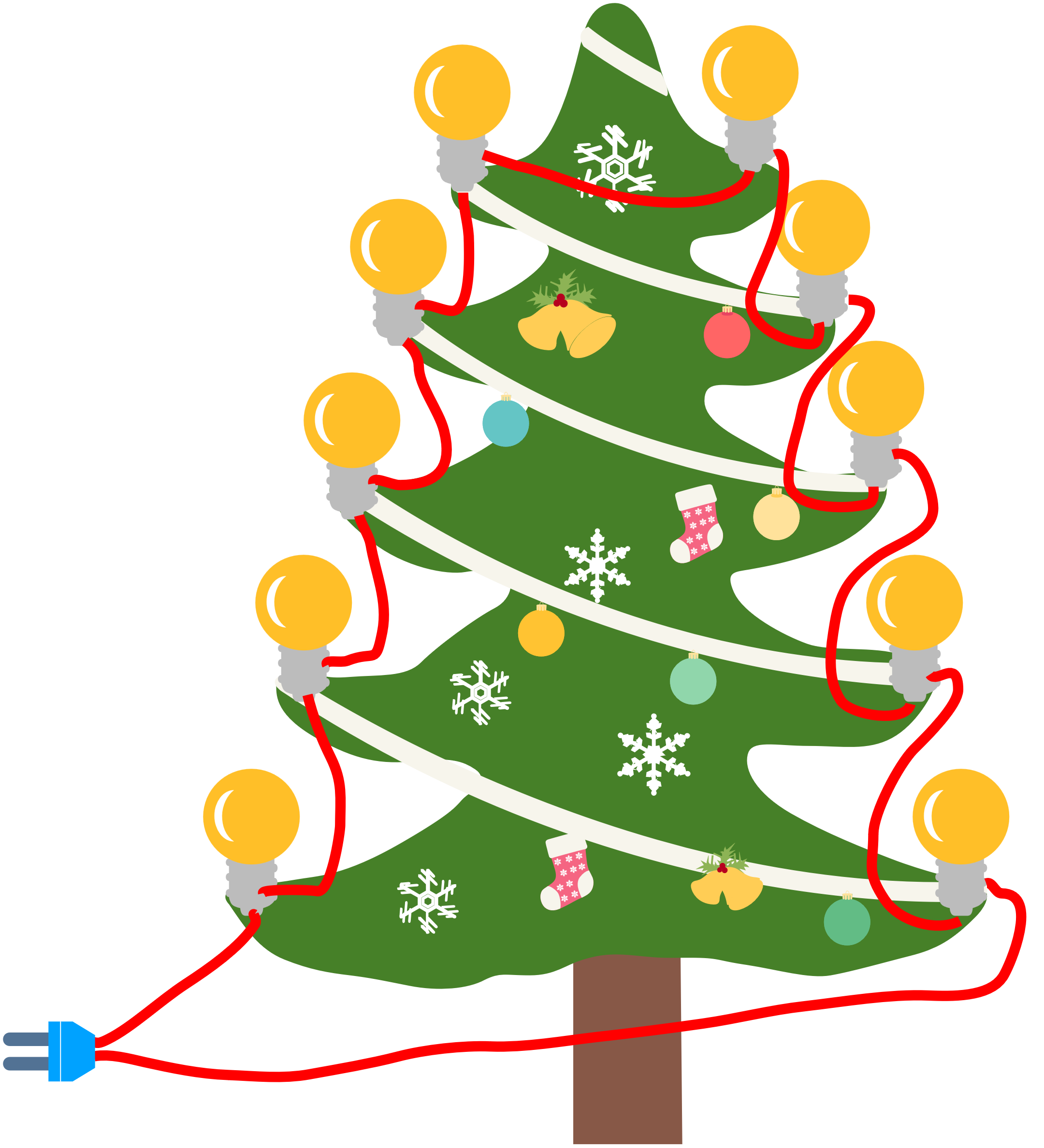 billige Lichterketten verwenden eineSerienschaltung

Vorteile:
Keine Netzteil / Trafo notwendig
billig in der Herstellung
Nachteile: 
eine Lampe kaputt -> alle Lampen: finster
GEFAHR bei zerschlagenem Glaskolben
Schema: Serienschaltung
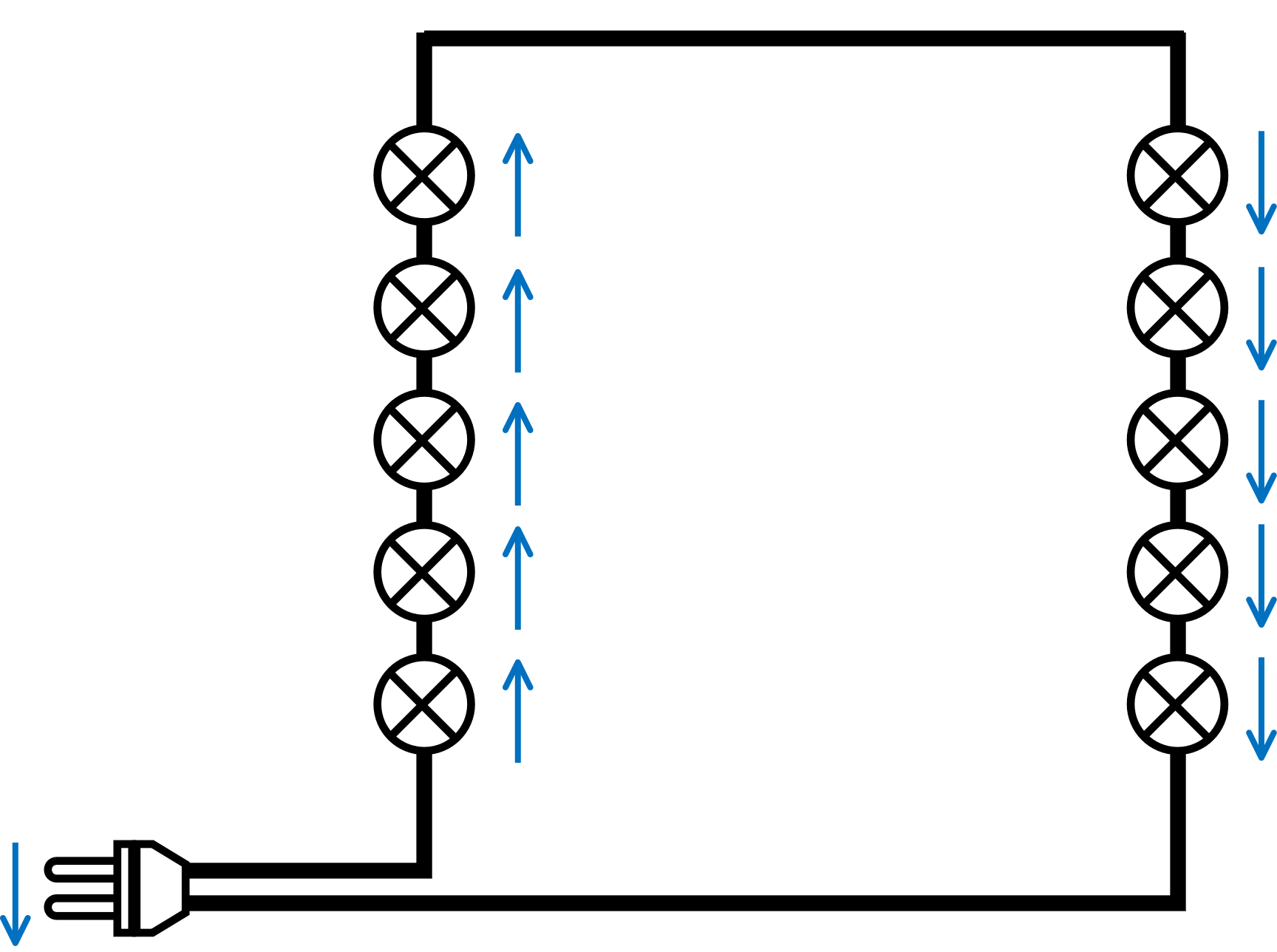 Spannungsteiler(Beispiel mit 10 Lampen)
U1 = 23 V
U2 = 23 V
U3 = 23 V
U4 = 23 V
U5 = 23 V
U6 = 23 V
U7 = 23 V
U8 = 23 V
U9 = 23 V
U10 = 23 V
U0 = 230 V
Problemfall
Glaskolben wird zerstört
Glühfaden bricht und ist ungeschützt

Im Stromkreis fließt kein Strom-> kein Spannungsabfall an den funktionierenden Glühlampe-> da kein Strom fließt (I = 0 A) ist die Spannung U = 0 V
Die gesamte Spannung liegt am Glühfaden der defekten Glühlampe an.
Gefahr
U1 = 0 V
U2 = 0 V
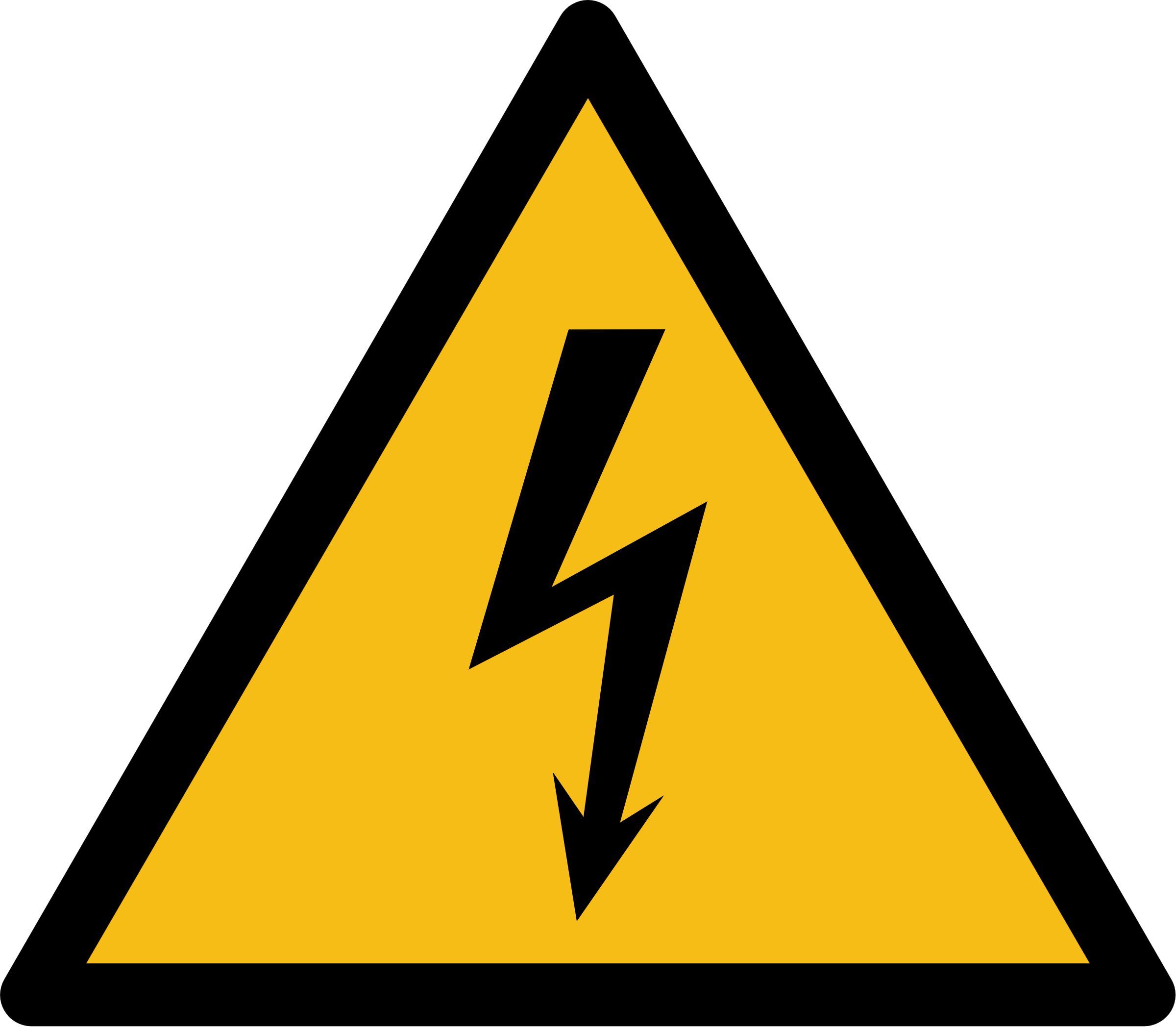 U3 = 230 V
U4 = 0 V
U5 = 0 V
U6 = 0 V
U7 = 0 V
U8 = 0 V
U9 = 0 V
U10 = 0 V
U0 = 230 V
Gefahr
Netzspannung liegt an den Drähten der defekten Glühlampe an.
Lebensgefahr!
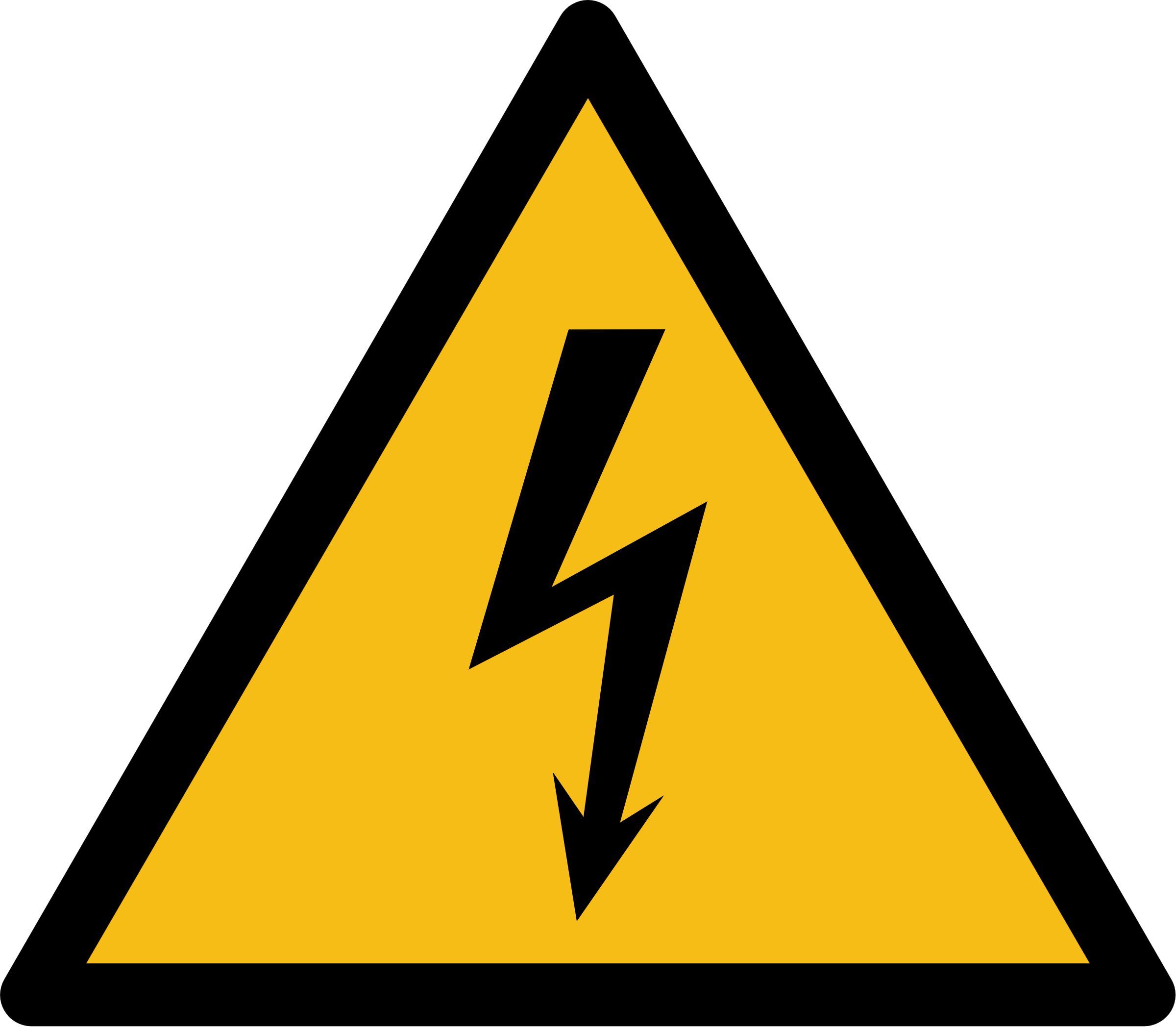